Przewodnik 
praktykanta
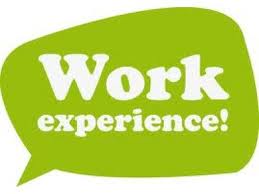 LLP & Erasmus + Programmes
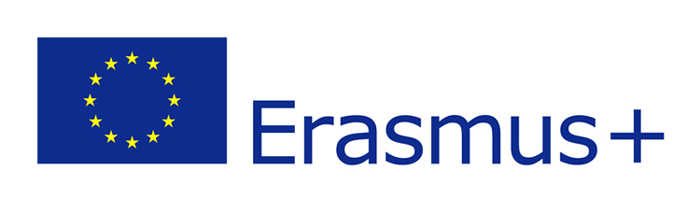 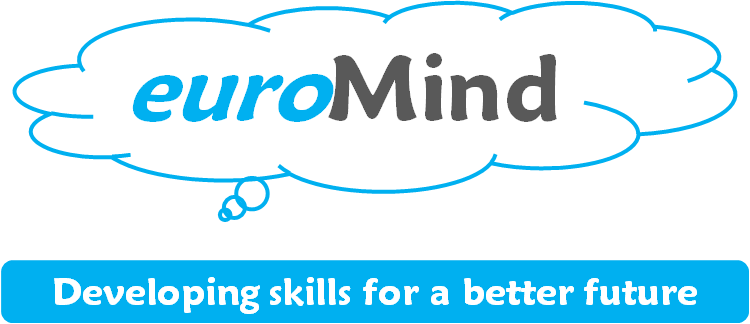 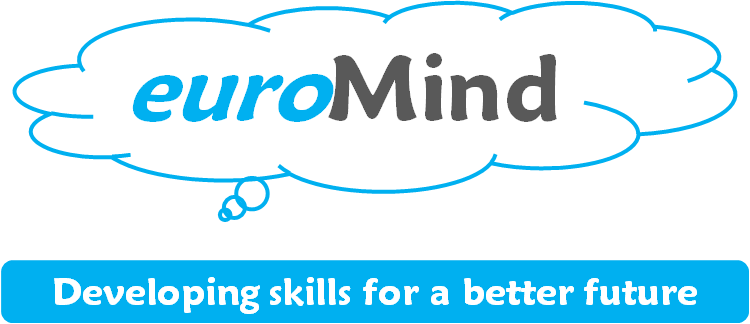 Praktyki indywidualne w firmach
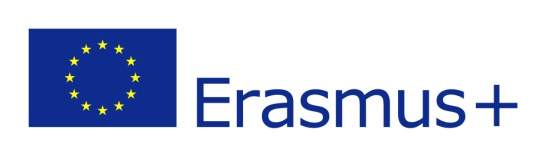 Miejsca praktyk znajdują się w różnych częściach miasta, Sewilla, dlatego uczestnicy muszą skorzystać z transportu publicznego.

Uczniowie w większości przypadków są rozmieszczani w miejscach praktyk indywidualnie.

Mimo wszystko czasami może zdarzyć się, że zostaną  rozmieszczeni dwójkami. 

Decyzja w kwestii przyjęcia danej liczy stażystów zależna jest tylko i wyłącznie od potrzeb i możliwości logistycznych danej firmy.

Wyselekcjonowani uczestnicy projektu proszeni są o przygotowanie się na rozmowę przy użyciu komunikatora Skype i o rzetelne przygotowanie swojego CV.
LLP & Erasmus + Programmes
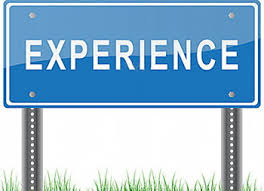 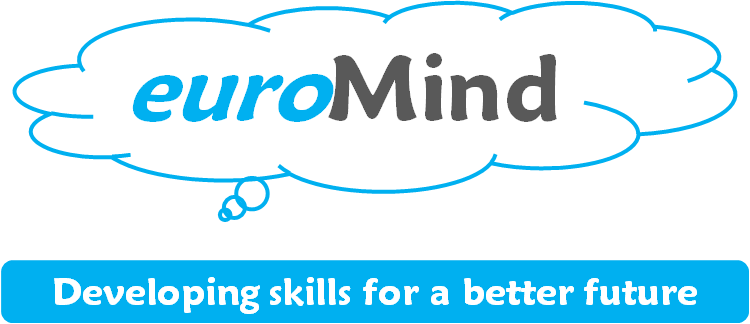 Praktyki grupowe w jednej firmie lub na warsztatach hiszpańskiej szkoły zawodowej
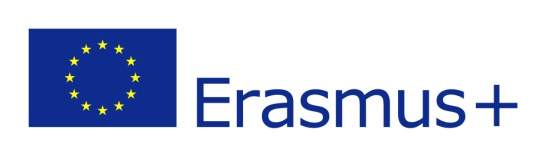 W praktykach  stażyści uczestniczą w grupie. 

W przypadku gdy tutorzy nie władają językiem angielskim, grupie podczas praktyki towarzyszy pracownik euroMind w charakterze pomocy językowej. 

Firma lub szkoła zawodowa, w której odbywa się praktyka zwykle znajduje w stosunkowo dużej odległości od zakwaterowania dlatego stażyści wyposażani są w karty komunikacji miejskiej. Podróż odbywa się autobusem w towarzystwie koordynatorki euroMind. Trwa od 30 do 50 minut w zależności od natężenia ruchu. 

Praktyki odbywają się w godzinach popołudniowych lub porannych w zależności od możliwości logistycznych danej firmy lub szkoły.
LLP & Erasmus + Programmes
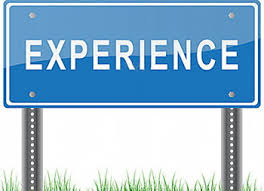 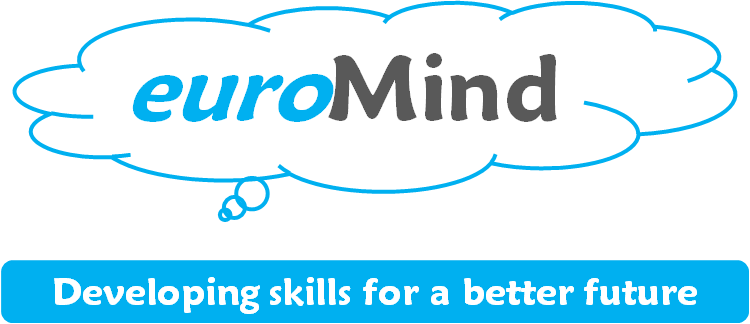 Obowiązujący strój
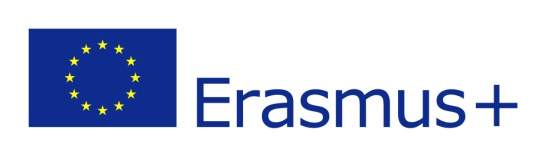 Strój obowiązujący podczas praktyk zależy od sektora, w którym będzie się odbywać praktyka.

W większości firm są akceptowane ubrania, które nosimy na co dzień.

Mimo wszystko prosimy o nieprzekraczanie granicy przyzwoitości i nieprzychodzenie na praktykę w  klapkach (japonkach), dresie, koszulkach z dużą ilością napisów, rysunków czy zdjęć, spodniach z niską talią i obniżonym krokiem, spodni o rażącym, jaskrawym kolorze, minispódniczek, zauważalnie odsłaniających biustu czy całe nogi.  

Zawsze „bezpieczniej” zachować umiar i zdrowy rozsądek, jeśli chodzi o wybór ubrań do pracy.

Ci stażyści, których praca wymaga specjalistycznego ubrania roboczego, proszeni są o przywiezienie go ze sobą do Hiszpanii.
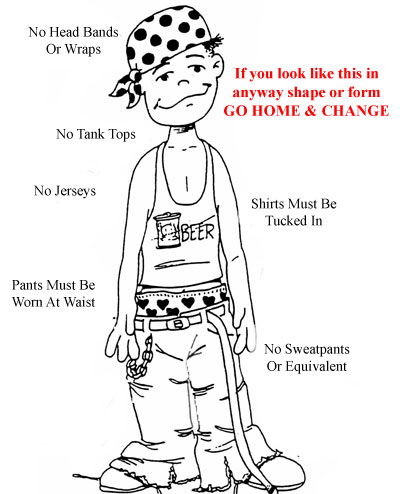 LLP & Erasmus + Programmes
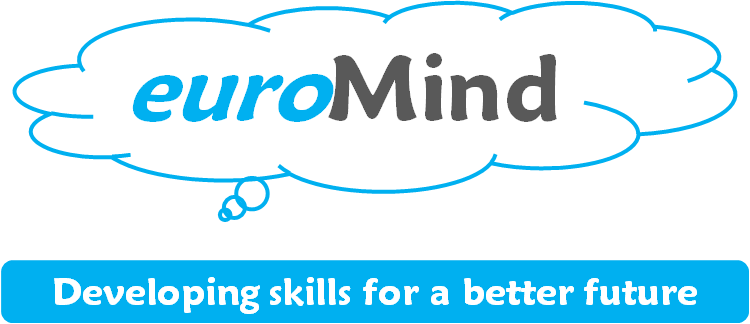 Obowiązujący strój – przykłady
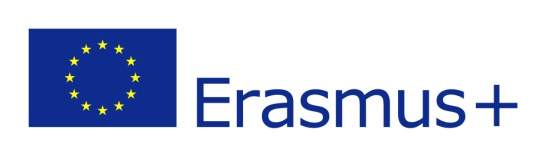 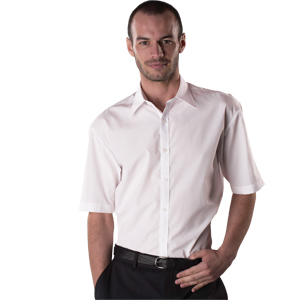 Stażyści odbywający praktykę w hotelach lub restauracjach proszeni sią o przywiezienie ze sobą  białej kosztuli i czarnych spodni/spódnicy, jak rówież butów wyjściowych.

Biała bawełniana koszulka nie będzie akceptowana.

Addiday i tramki nie będą akceptowane. 

Prosimy  zapytać koordynatorki euroMind jaki strój  jest wymagany w danej firmie.
LLP & Erasmus + Programmes
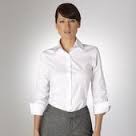 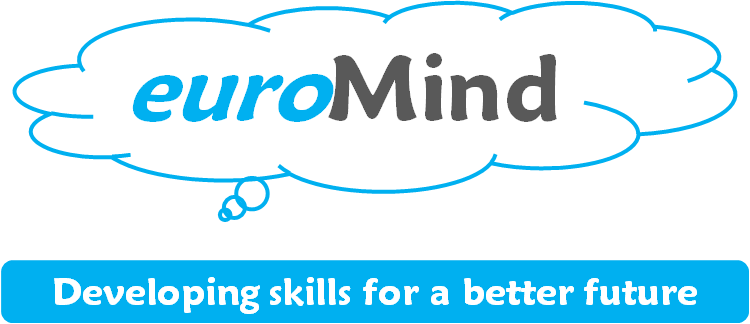 Obowiązujący strój – przykłady
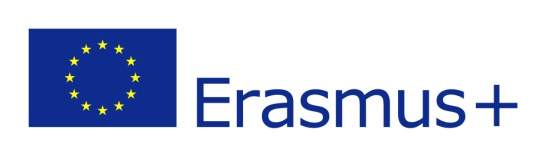 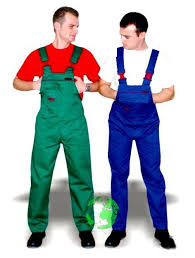 Stażyści odbywający praktykę w warsztatach, halach, etc. proszeni są o przywiezienie butów ochronnych i specjalnych roboczych ogrodniczek. 

 Specjalny strój roboczy pozwoli uniknąć poplamienia odzieży używanej na co dzień. 

Adidasy i trampki w większości miejsc praktyk nie będą akceptowane. 

Prosimy  zapytać koordynatorki euroMind jaki strój  jest wymagany w danej firmie.
LLP & Erasmus + Programmes
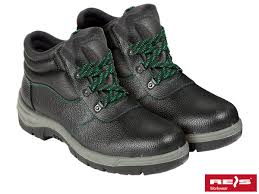 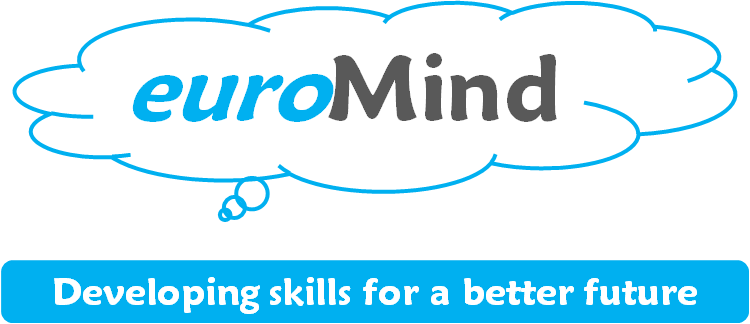 Kultura pracy
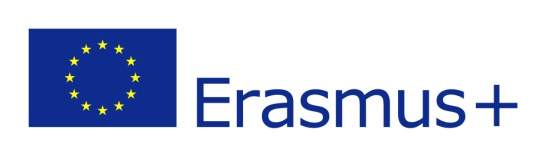 Sklepy są zazwyczaj otwarte w godzinach 9:00 do 13:30 lub 14:00 i po południu od 16.30 lub 17:00 aż do 21:00 od poniedziałku do piątku oraz w soboty

Duże supermarkety, hipermarkety i centra handlowe są otwarte cały dzień. 

Typowa przerwa, trwająca od 14:00 do 17:00 nazywana jest SJESTĄ. Jest to krótka drzemka wczesnym popołudniem, po obiedzie. 

Taka krótka drzemka to wspólna tradycja krajów o gorącym, podobnym do hiszpańskiego, klimacie.
LLP & Erasmus + Programmes
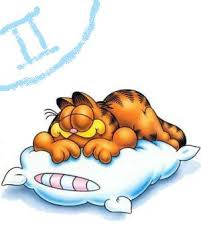 [Speaker Notes: b]
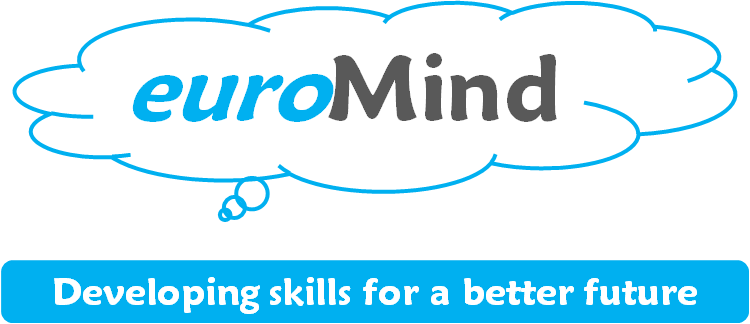 Pogoda w Hiszpanii
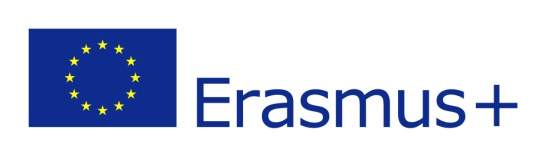 Lata są bardzo gorące.

Temperatury osiągają 40 ⁰ C w sierpniu, a nawet więcej.

Bardzo ważne jest picie dużej ilości płynów  w okresie letnim.

Wiosna i jesień są zazwyczaj bardzo krótkie a wahania temperatury dość znaczne.

Zimą na południu Hiszpanii temperatury normalnie nigdy nie spadają poniżej – 1 ⁰C, temperatura odczuwalna jest jednak dość niska.

Proszę przygotować się na sporo deszczu i niskie temperatury w okresie zimowym.
LLP & Erasmus + Programmes
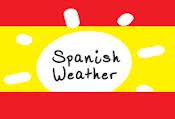 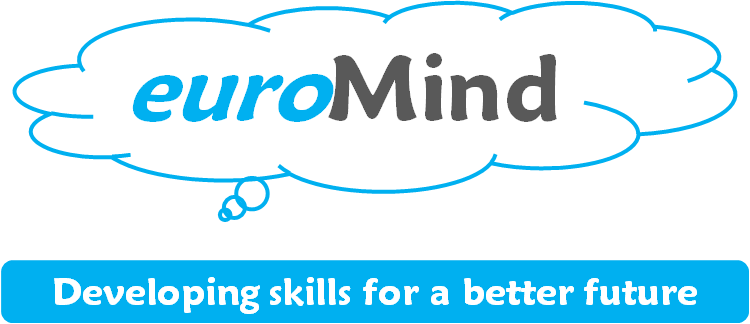 Hiszpańskie domy
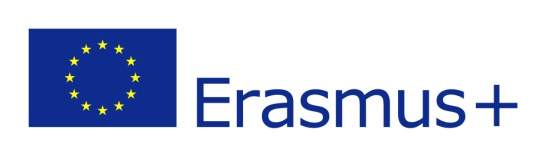 Skonstruowane są w ten sposób, aby zatrzymywać ciepło na zewnątrz, a nie w środku budynków.

Podłogi są pokryte płytkami lub marmurem, aby dać poczucie rześkości i chłodu w lecie. 

W zimie podłogi te sprawiają, że zimno staje się bardziej odczuwalne.

Niektóre pokoje wychodzą na patio – wewnętrzny dziedziniec i nie są one tak dobrze oświetlone jak pokoje, których okna wychodzą na ulice.
LLP & Erasmus + Programmes
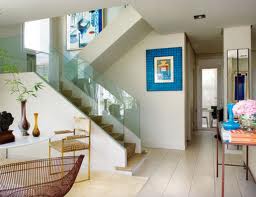 Hiszpańska kuchnia
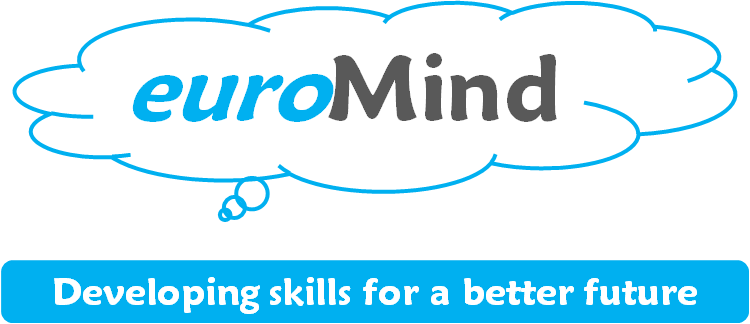 Występują dość spore różnice w porównaniu z resztą Europy.

Jest to kuchnia bogata w owoce morza. Nie musicie się jednak martwić: zazwyczaj nie są one serwowane ani przez nas ani przez rodziny goszczące, chyba, że na prośbę uczestnika.

W Hiszpanii bardzo typowe jest chodzenie na ‘tapas’ – są to małe porcje jedzenia, spożywane z napojem w barach.

Do przyprawiania sałatek używa się oliwy z oliwek i vinaigrette.
 
Dużo potraw jest serwowanych na zimno, na przykład zimna zupa pomidorowa, zwana ‘gazpacho’ czy sałatka z ziemniaków z tuńczykiem i kukurydzą.

Hiszpanie jedzą dużo potraw smażonych w głębokim tłuszczu na oliwie z oliwek.
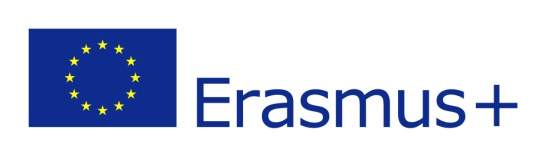 LLP & Erasmus + Programmes
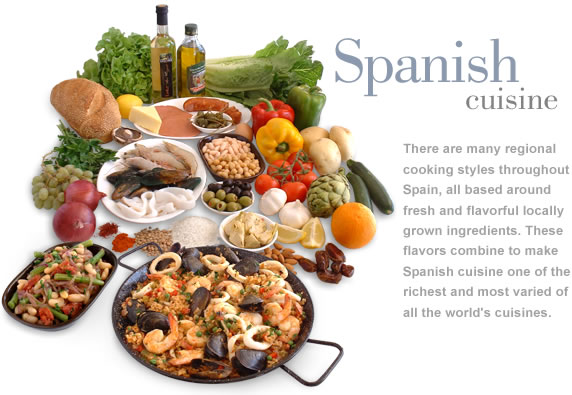 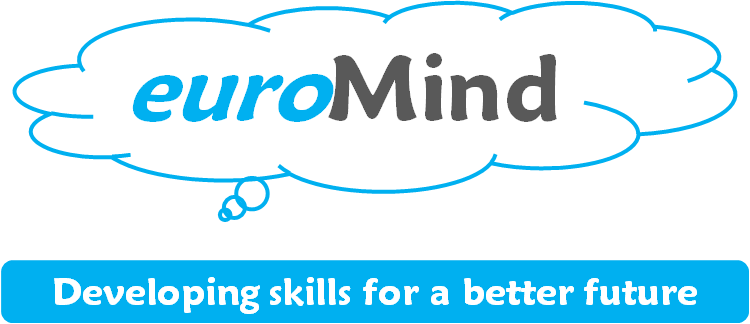 Hiszpański styl życia
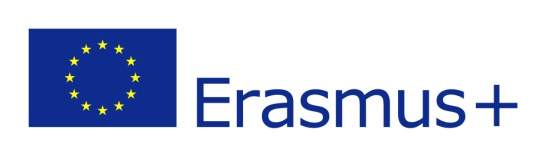 Życie w Hiszpanii toczy się głównie „na ulicy”, a atmosfera jest szczególnie ożywiona podczas imprez (fiesta).

W ciepłe wieczory uliczne bary i kawiarnie wypełniają się ludźmi, spragnionymi odpoczynku i relaksu.

W Hiszpanii życie płynie nieco wolniejszym rytmem w porównaniu do reszty Europy, szczególnie na południu kraju.
LLP & Erasmus + Programmes
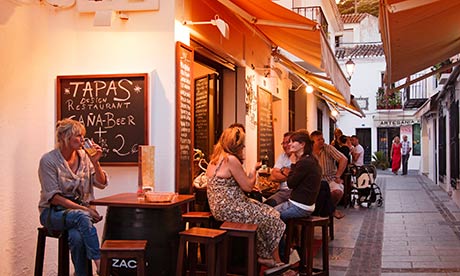 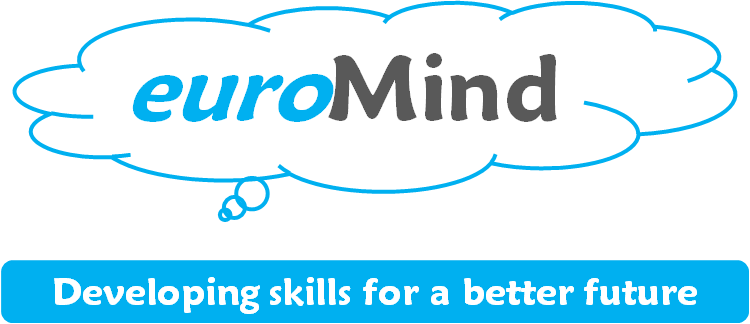 Godziny sjesty i ciszy nocnej
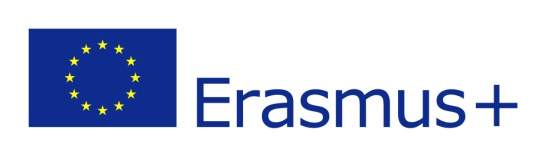 Według hiszpańskiego prawa godziny ciszy obowiązują pomiędzy 14:00 a 17:00 i pomiędzy 23:00  i 8:00 rano. 

W przypadkach nie przestrzegania godzin ciszy, sąsiedzi mają prawo wezwać policję do interwencji. 

Wezwania policji kończą się nałożeniem kary grzywny od 600 E do 12.000 E. 

Prosimy o uszanowanie godzin ciszy i nie hałasowanie.

W przypadku interwencji policji uczestnicy nie przestrzegający zasady niehałasowania, zostaną usunięci z zakwaterowania.
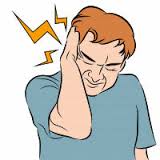 LLP & Erasmus + Programmes
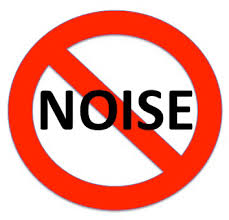 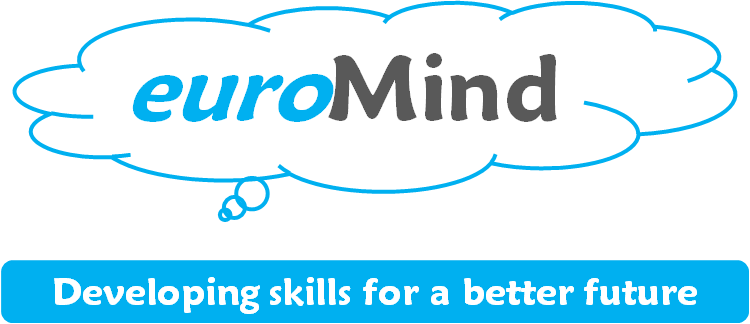 Co zabrać?
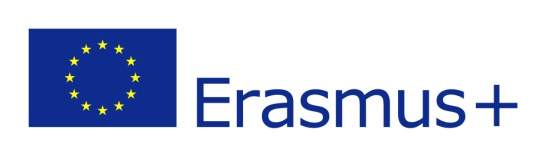 W okresie letnim:

Lekkie, przewiewne ubrania
Klapki na basen
Klapki do chodzenia po rezydencji
Krem z wysokim filtrem
Ręcznik plażowy
Kapelusz/czapkę z daszkiem (osoby o jasnej karnacji)

W okresie zimowym: 

Ciepłe ubrania
Piżamę z długim rękawem
Ciepłe kapcie
Ciepłą czapkę
Szalik 
Ciepły płaszcz lub kurtkę
Parasol
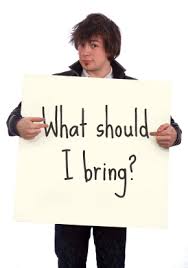 LLP & Erasmus + Programmes
Czego jeszcze mogę potrzebować?
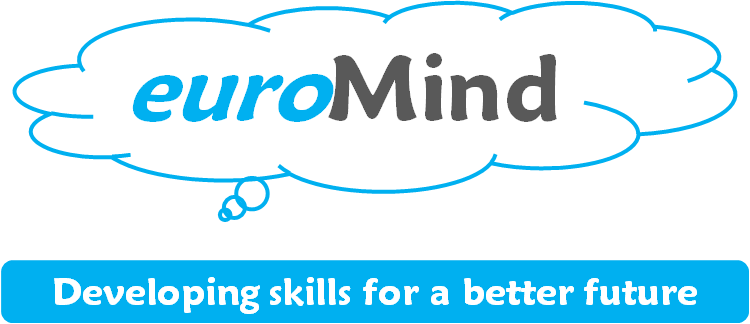 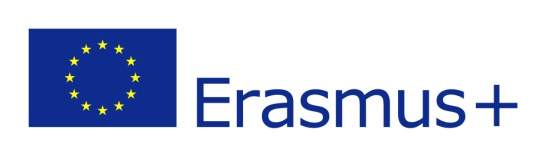 LAPTOP

Jako że nasze zakwaterowanie posiada dostęp do Internetu, dobrym pomysłem może być zabranie własnego laptopa.

PRZEJŚCIÓWKI

Stażyści z Anglii i Irlandii powinni koniecznie zabrać ze sobą przejściówki do wtyczek.

MOTYWACJA

Bardzo ważne, by uczestnicy praktyk byli zmotywowani i przejawiali chęć współpracy oraz wyciągnięcia jak największych korzyści z ich praktyk zawodowych. To jedyna taka okazja w życiu!
LLP & Erasmus + Programmes
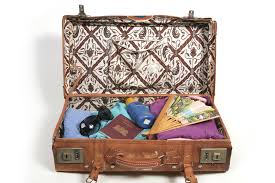 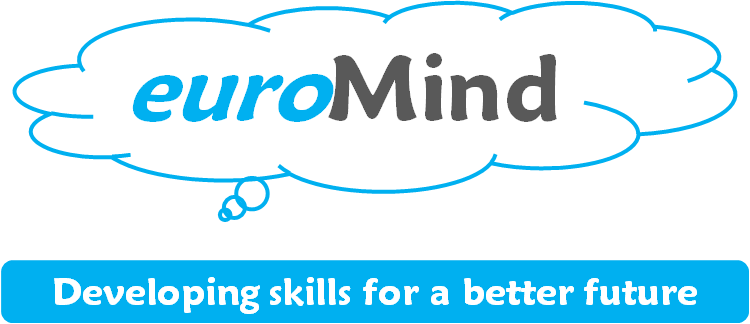 Czego NIE MOGĘ zabrać lub kupic w trakcie pobytu w Hiszpanii?
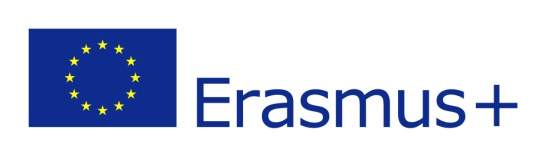 głośników i wszelkiego rodzaju sprzętu nagłaśniającego 

 fajek wodnych
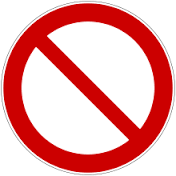 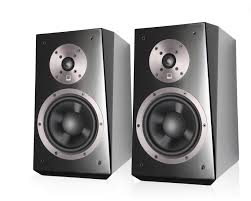 LLP & Erasmus + Programmes
Uprasza się wszystkich uczestników programu Erasmus + o nie przywożenie ze sobą jakichkolwiek głośników lub sprzętu nagłaśniającego lub fajek wodnych. 

Nie przestrzeganie tej zasady spowoduje, że sprzęt zostanie odebrany uczestnikom na czas pobytu. 

Fajki wodne zostaną odebrane uczestnikom bez możliwości ich odzyskania.
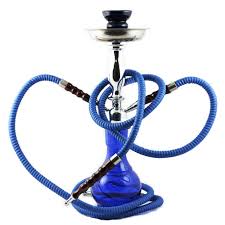 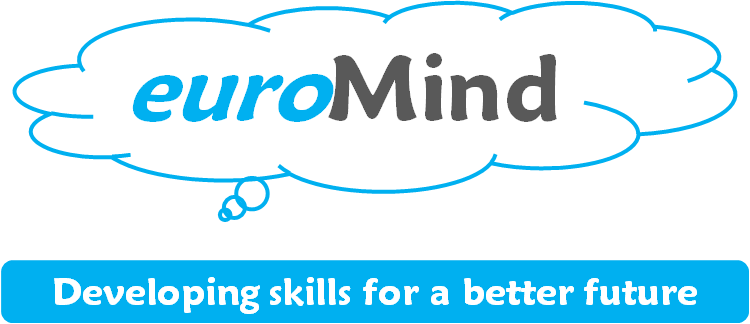 Opieka zdrowotna w Hiszpanii
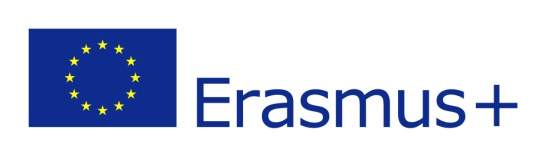 Obywatele krajów Unii Europejskiej są uprawnieni do otrzymania bezpłatnej pomocy medycznej w Hiszpanii na podstawie Europejskiej Karty Ubezpieczenia Zdrowotnego (EKUZ).

Przypominamy o konieczności zabrania jej ze sobą. W przeciwnym wypadku czas oczekiwania na lekarza wydłuży się.
LLP & Erasmus + Programmes
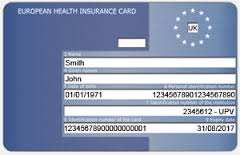 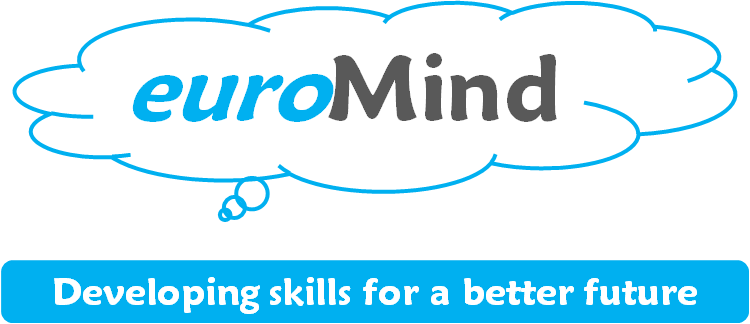 Wypłata środków pieniężnych i banki
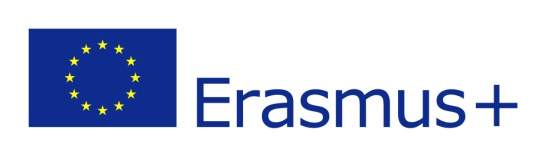 Istnieje szeroki wybór banków. Nazwy niektórych z nich to: Unicaja, Caja Rural, Santander, etc.

Można również wypłacać pieniądze z bankomatów. Jednak podczas korzystania z nich należy sprawdzić, jakie opłaty są naliczane (opłaty mogą się wahać, w zależności od  banku).
LLP & Erasmus + Programmes
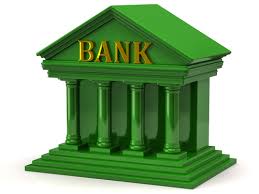 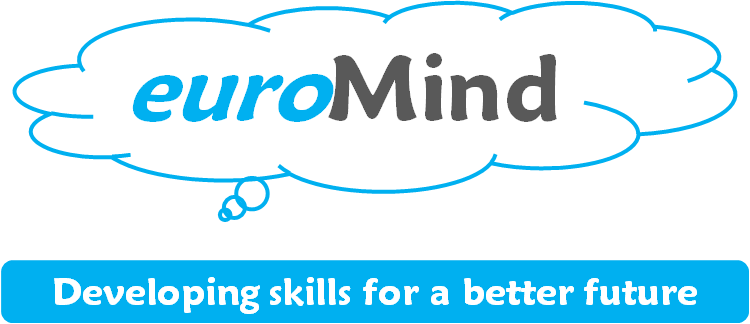 Kaucja
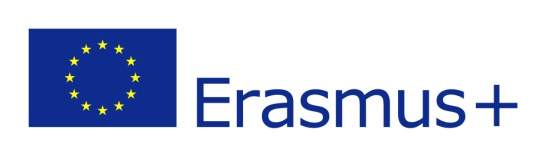 W dniu przyjazdu praktykanci zostaną poproszeni o pozostawienie kaucji w wysokości 20 Euro w celu pokrycia kosztów drobnych zniszczeń (jeśli takie będą miały miejce).

W przypadku zniszczenia wyposażenia zakwaterowania, stażysta ma obowiązek pokryć koszt zakupu nowego o takiej samej wartości jak to zniszczone lub pokryć koszty jego naprawy.

Kaucja będzie zwrócona w całości pod koniec pobytu tylko, jeśli w czasie kontroli stanu miejsca zakwaterowania nie zostaną zauważone żadne szkody i/lub zniszczenia i regulamin w żadnym momencie nie zostanie złamany.
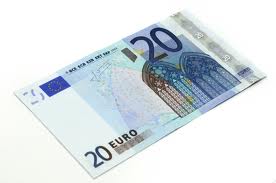 LLP & Erasmus + Programmes
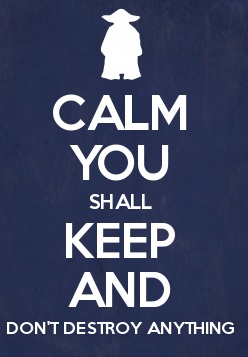 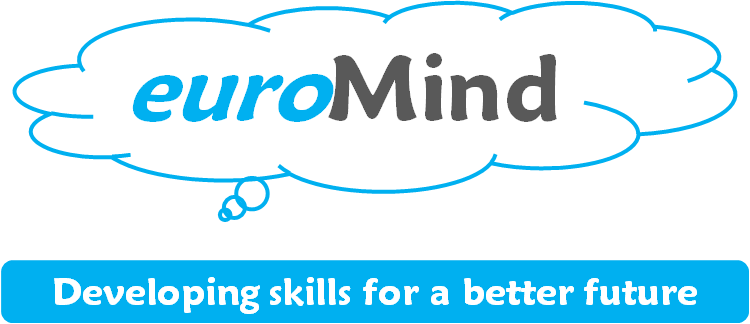 Łazienka i ręczniki do rąk
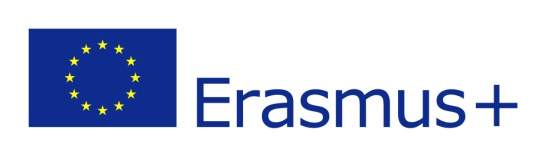 Jeśli stażysta zdecyduje się na użycie ręczników dostępnych w rezydencji, powinien wiedzieć, że:


Ręczniki ( jeden duży i jeden mały) można wypożyczyć  za dodatkową opłatą w wysokości 2,5 E za zestaw. Po użyciu, ręczniki należy zwrócić personelowi zakwaterowania w stanie nadającym się do ponownego użytku po wypraniu. 

 Prosimy nie używać ręczników do czyszczenia butów, podłogi, tuszu do rzęs etc. 

 Aby uniknąć opłat, stażyści mogą przywieźć swoje ręczniki.
LLP & Erasmus + Programmes
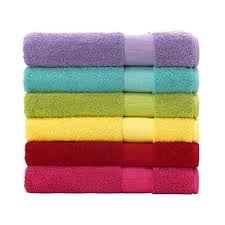 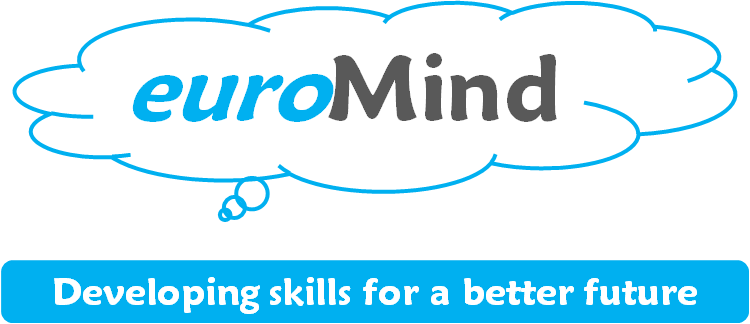 Kuchnia/jadalnia
Zasady użytkowania
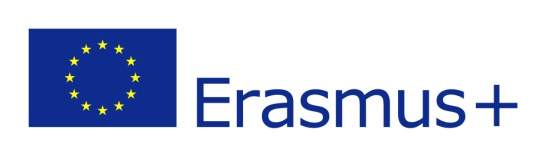 Jedzenie na śniadanie i kolację będzie pozostawione na pierwszej półce wózka.

Druga i trzecia półka wózka jest przeznaczona na brudne naczynia.

Jedzeni powinno być odbierane i spożywane na tacy.
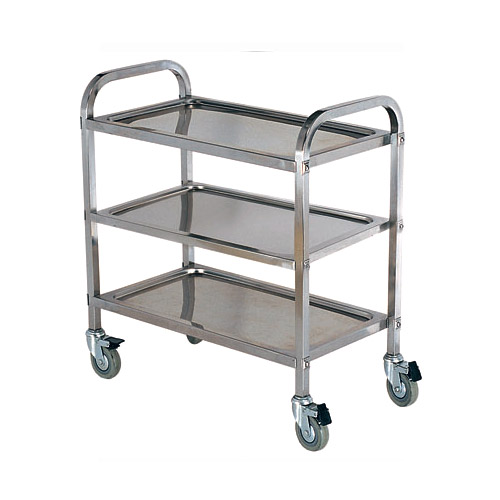 LLP & Erasmus + Programmes
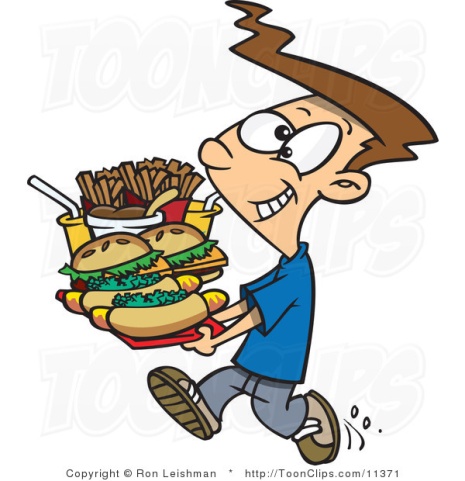 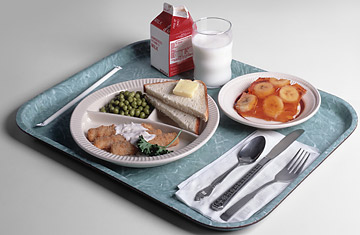 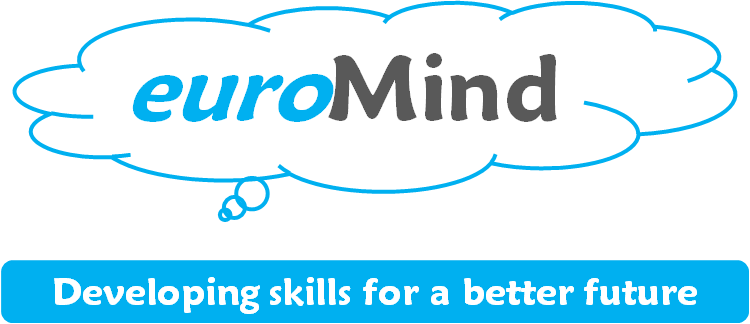 Kuchnia/jadalnia
Zasady użytkowania
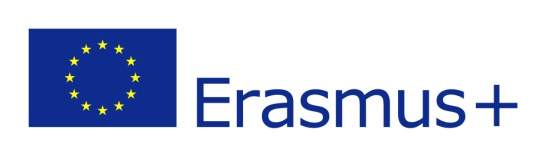 Resztki jedzenia należy wyrzucić do kosza.


Czyste sztućce będą przechowywane w pojemnikach na sztućce. 


Brudne sztućce należy umieścić w pojemniku, wypełnionym wodą z płynem do zmywania.
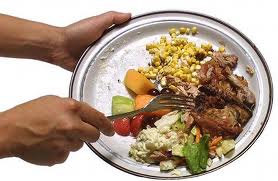 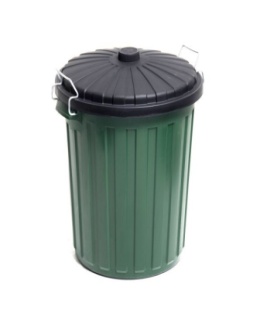 LLP & Erasmus + Programmes
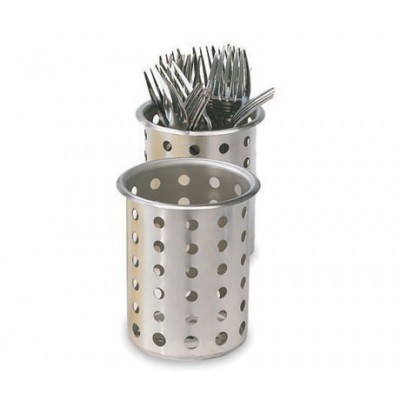 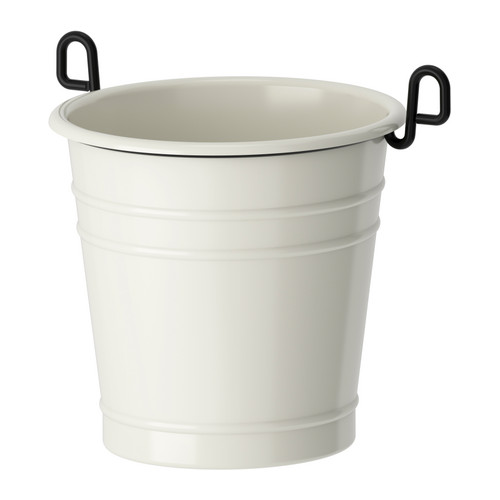 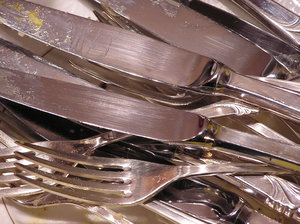 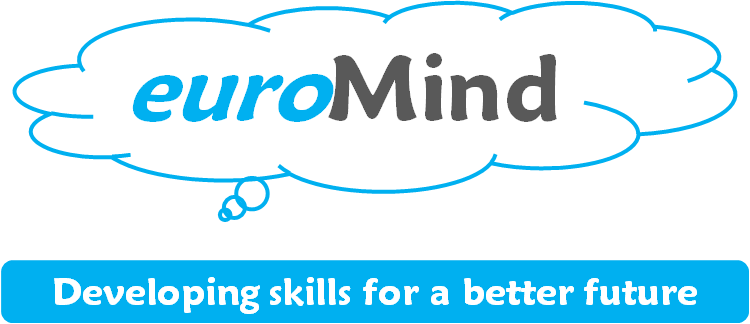 Pralnia w rezydencji Cerro i Ubeda
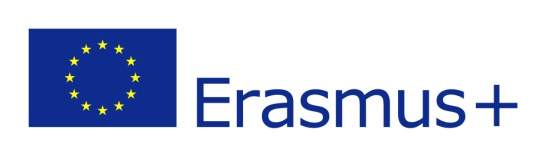 Pralkę obsługuje wyłącznie kucharka lub sprzątaczka.

Uczestnicy muszą poukładać swoje ubrania w specjalnych torbach.

Należy upewnić się, że w jednej torbie znajdują się ubrania o tym samym lub zbliżonym kolorze (kolorowe, białe i czarne ubrania oddzielnie), w przeciwnym wypadku ubrania mogą zafarbować w pralce.

Koszt prania: 3 euro za jedno pełne pranie.

Na jedno pełne pranie składają się 3 duże torby i jedna mniejsza.
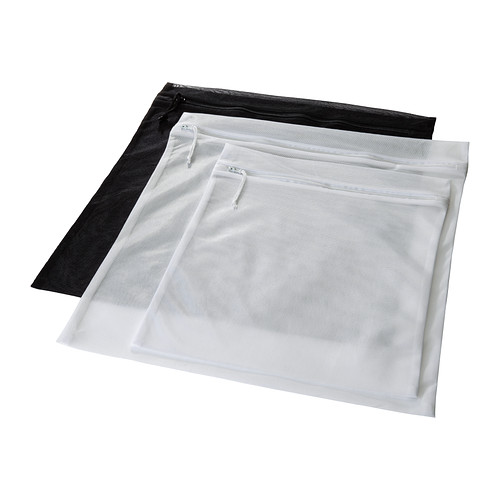 LLP & Erasmus + Programmes
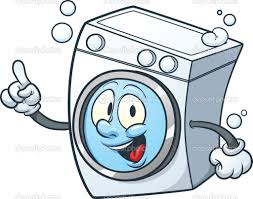 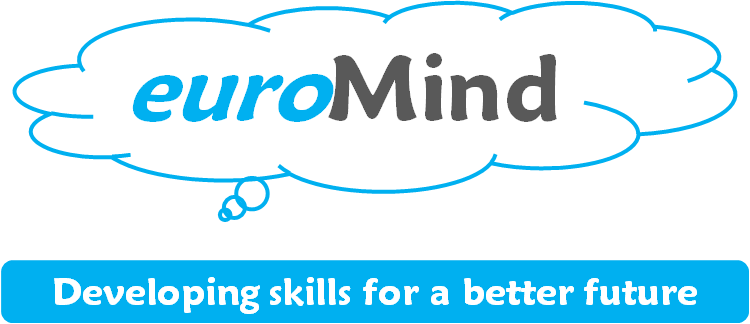 Pralnia w rezydencji Fray
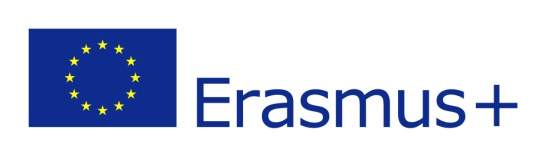 Na każdym piętrze znajduje się pralka do dyspozycji stażystów z automatycznym licznikiem na monety. 

Koszt prania wynosi 1 E za cykl 30 minutowy. 

 Proszek do prania nie jest uwzględniony w cenie.
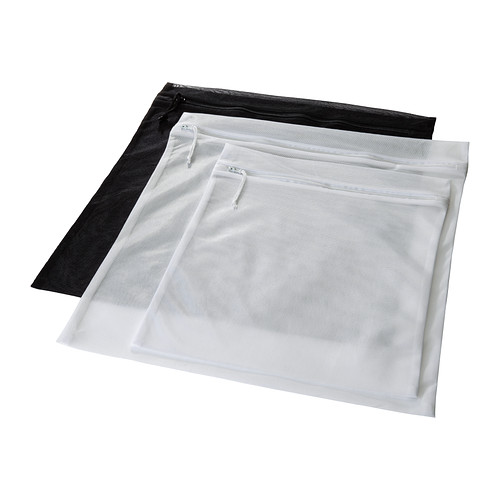 LLP & Erasmus + Programmes
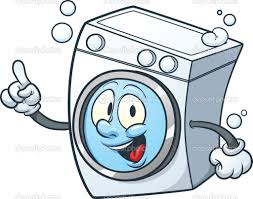 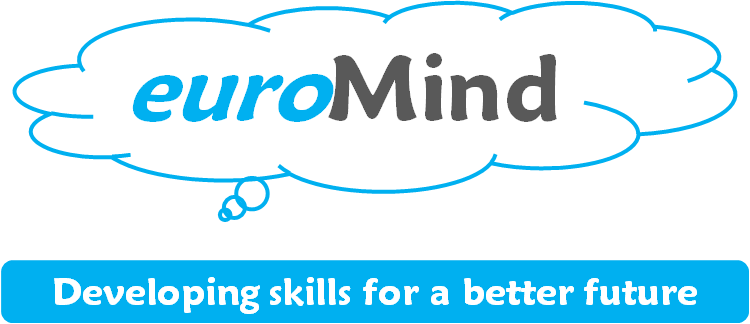 Pralnia w rezydencji Intur
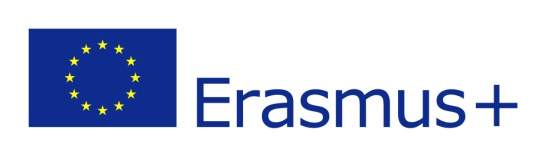 Na  terenie rezydencji znajduje się pralnia z pralkami do dyspozycji stażystów z automatycznym licznikiem na monety. 

Koszt prania wynosi 2.5 E za jeden cykl.

 Proszek do prania nie jest uwzględniony w cenie.
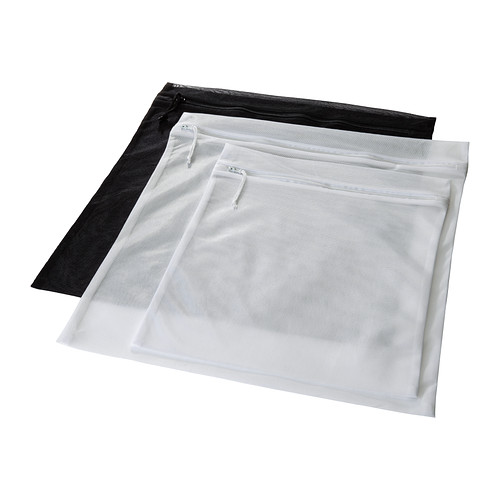 LLP & Erasmus + Programmes
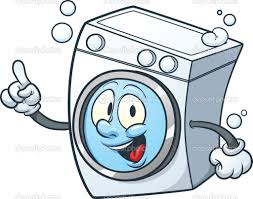 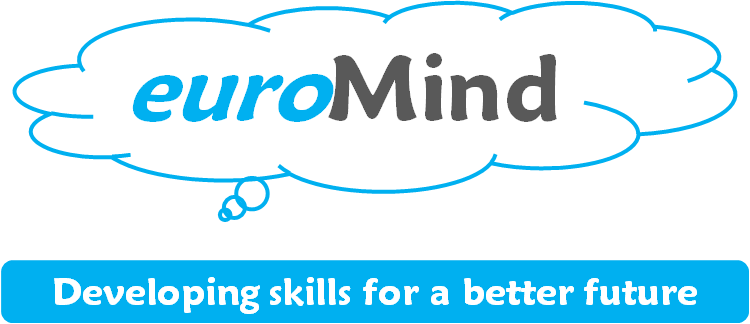 Pralnia w rezydencji Inturjoven
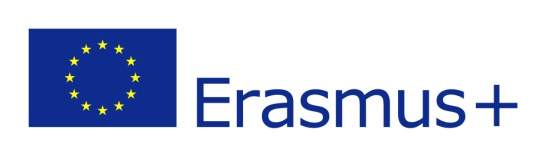 Na  terenie rezydencji znajduje się pralnia z pralkami do dyspozycji stażystów z automatycznym licznikiem na monety. 

Koszt prania wynosi 2.5 E za jeden cykl.

 Proszek do prania nie jest uwzględniony w cenie.
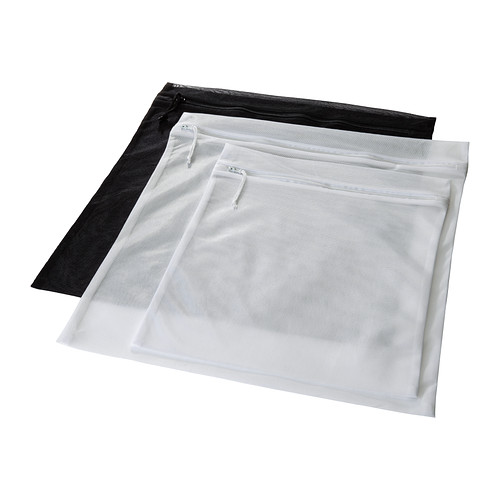 LLP & Erasmus + Programmes
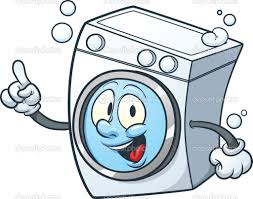 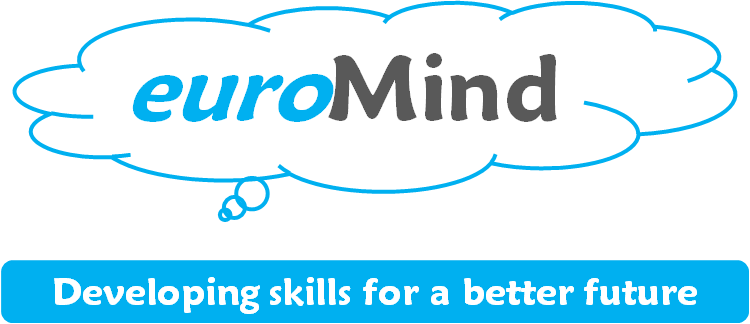 Zmiana pościeli
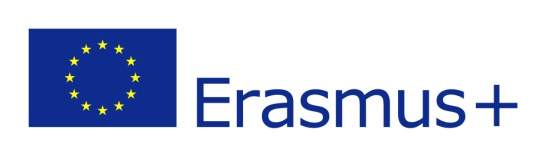 Zmiana pościeli następuje w niedzielę. Zawsze w  połowie pobytu.
Aby uzyskać nowy komplet, pościel musi zostać oddana osobiście personelowi sprzątającemu.
Stażyści zmieniają pościel samodzielnie.
LLP & Erasmus + Programmes
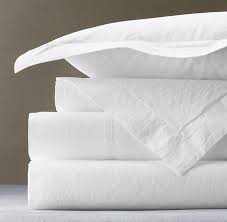 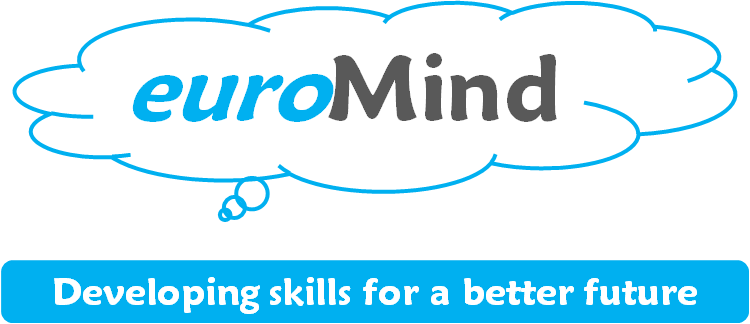 Rozrywka, ale tylko poza zakwaterowaniem
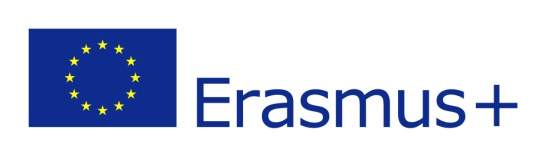 Oprócz wielu barów, kawiarni i restauracji, Sewilla i Ubeda może zaproponować wiele innych rozrywek, takich jak: kino, kręgle, centrum sportowe, otwarte baseny, festiwale.

W Sewilli w okresie jesieni na przełomie września i listopada odbywa się Festwial Narodów, hiszp. Festival de las Naciones. Bardzo ciekawa impreza, na której można posłuchać muzyki z różnych krajów, skosztować tradycyjnych przysmaków, jak również podziwiać lokalne rzemiosło na niezliczonej ilości straganach.   

Festiwal odbywa się przy parku Maria Luisa, nieopodal przystanku Prado San Sebastian.
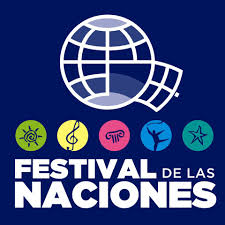 LLP & Erasmus + Programmes
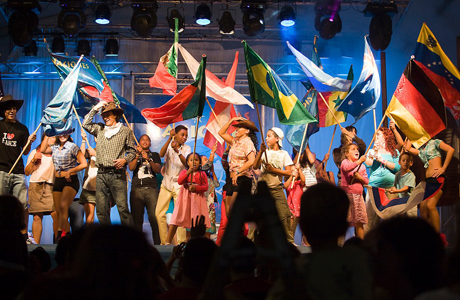 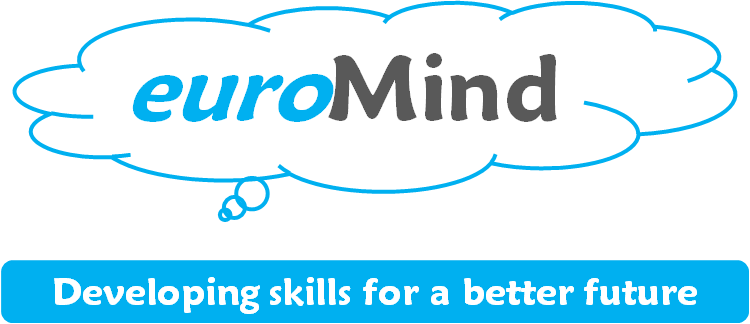 Rozrywka, ale tylko poza zakwaterowaniem
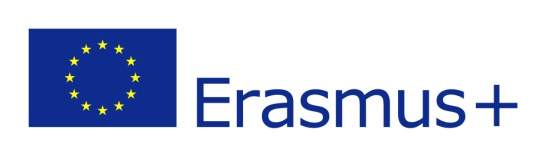 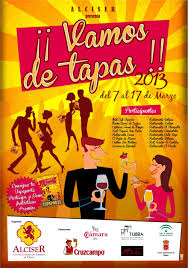 W Ubedzie  w połowie września odbywa się Festyn Tapas, hiszp. Feria de la Tapa. Jest to impreza godna polecenia, nie tylko ze względu na biesiadną i radosną atmosferę, ale również na możliwość skosztowania wielu tradycyjnych hiszpańskich tapas, a szczególnie tych ubedeńskich.

Festyn odbywa się na obrzeżach miasta.

Personel euroMind wytłumaczy wszystkim zainteresowanym stażystom jak dotrzeć na festyn w sposób sprawny i szybki.
LLP & Erasmus + Programmes
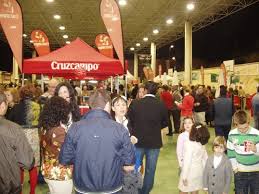 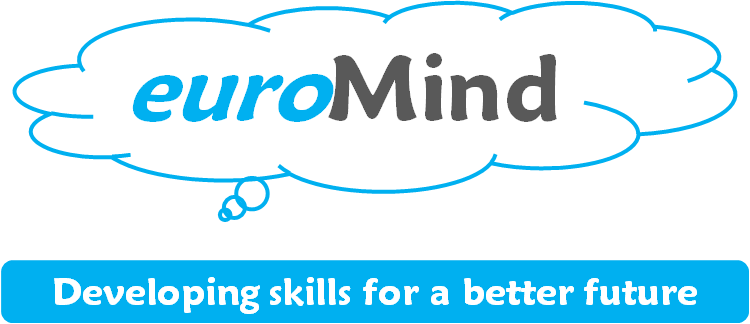 Rozrywka, ale tylko poza zakwaterowaniem
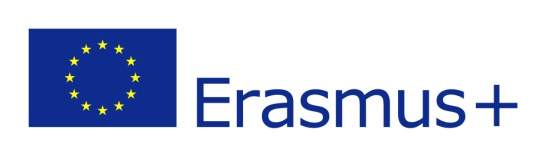 W Ubedzie  na przełomie września i października odbywa się również La Feria de Ubeda -  Festyn Ubedeński .

Jak wszystkie imprezy typu Feria, charakteryzuje się ona przepychem pod każdym względem. Jest to wspamianłe miejsce na zabawę i rozrywkę. 

Feria odbywa się na obrzeżach miasta.

Personel euroMind wytłumaczy wszystkim zainteresowanym stażystom jak dotrzeć na Ferię w sposób sprawny i szybki.
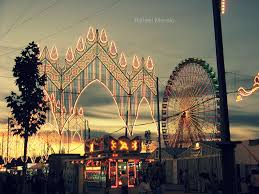 LLP & Erasmus + Programmes
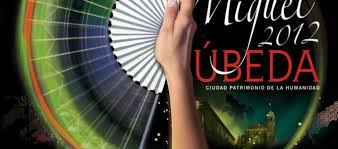 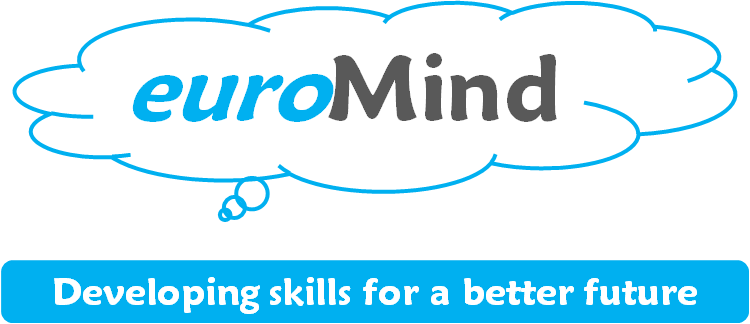 Rozrywka, ale tylko poza zakwaterowaniem
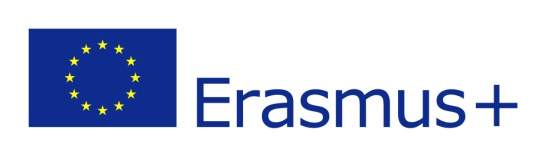 Feria de Sevilla odbywa się zawsze około tygodnia lub dwóch po Wielkim Tygodniu. Zwykle przypada na kwiecień. 

Jak to jedna z najpiękniszych Ferii w całej Hiszpanii. 

Feria odbywa się na obrzeżach miasta.

Personel euroMind wytłumaczy wszystkim zainteresowanym stażystom jak dotrzeć na Ferię w sposób sprawny i szybki.
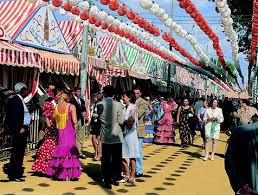 LLP & Erasmus + Programmes
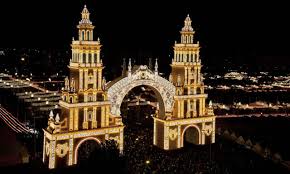 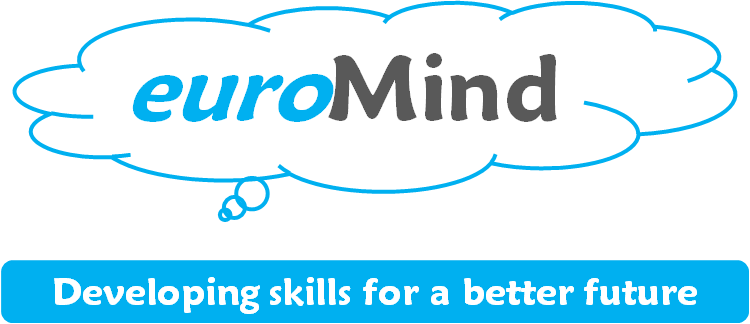 Sewilla Stare Miasto
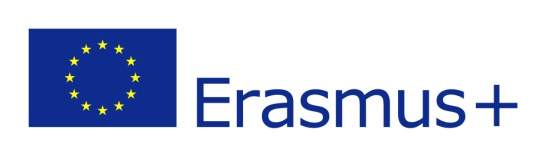 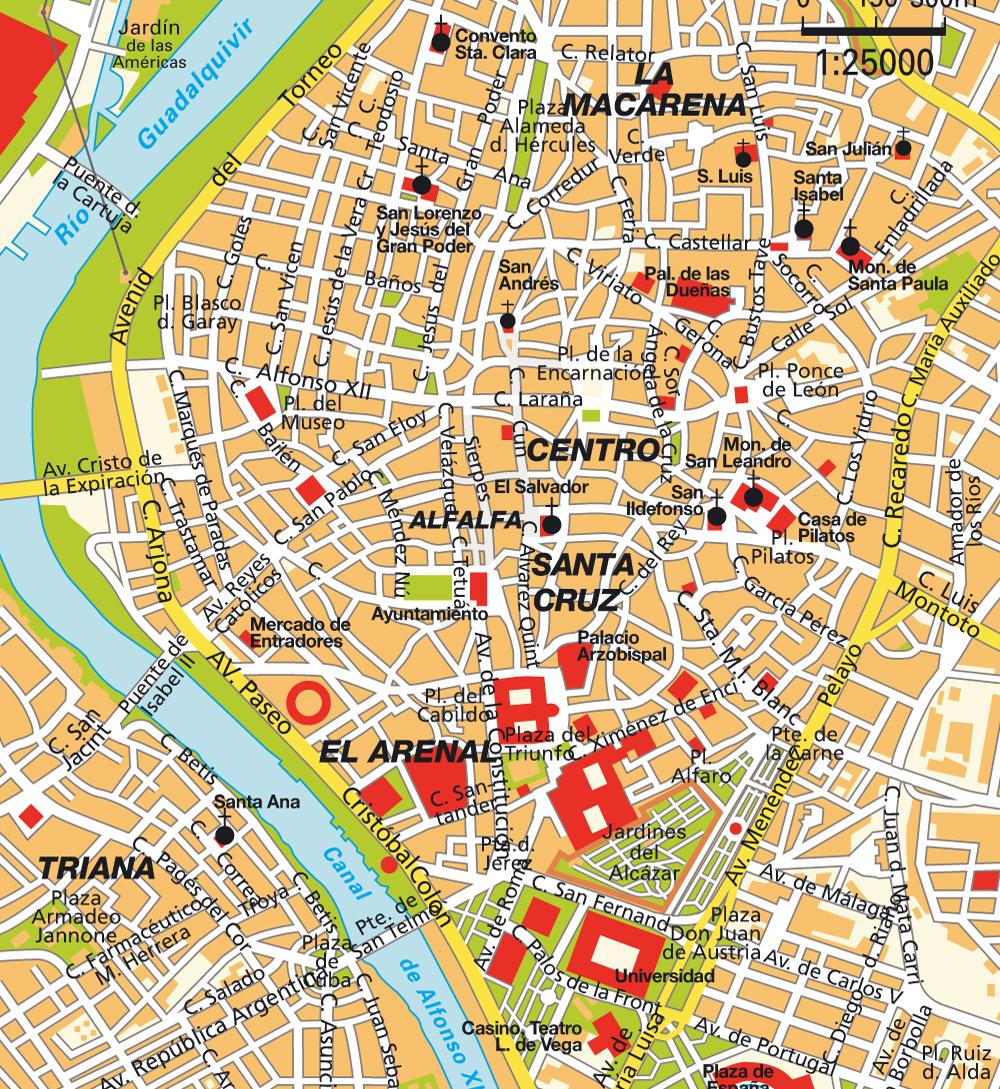 Zabytki w Sewilli, których nie możesz przegapić!

Wieża Giralda

Pałac Alcázar - Los Reales Alcázares

Katedra Sewilla

Złota wieża - La Torre de Oro

Plac Hiszpański - Plaza de España
LLP & Erasmus + Programmes
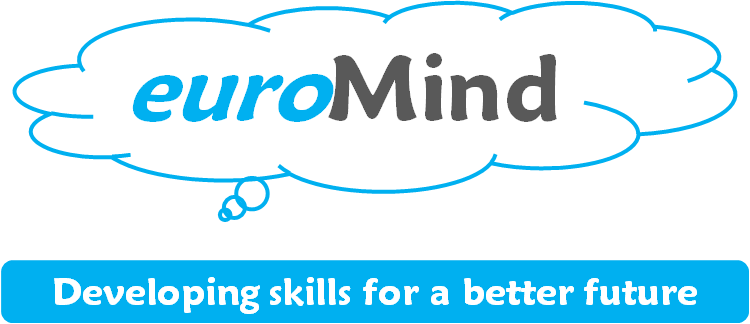 Zabytki Starego Miasta
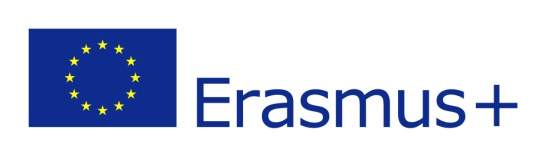 Katedra Sewilla
Katedra Najświętszej Marii Panny w Sewilli, gotycka katedra, powstała w Sewilli w miejscu meczetu zbudowanego przez muzułmańską dynastię Almohadów. Katedra jest największym i jednym z najwspanialszych kościołów gotyckich na świecie.
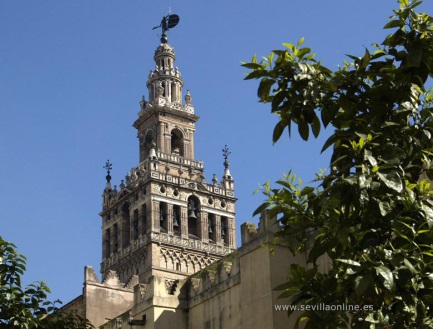 LLP & Erasmus + Programmes
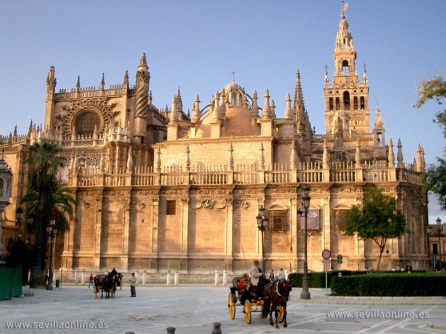 Wieża Giralda
Dzwonnica katedry, która pełniła początkowo funkcję minaretu. W 1987 roku Katedra wraz z Alcázarem i Głównym Archiwum Indii została wpisana na listę światowego dziedzictwa UNESCO
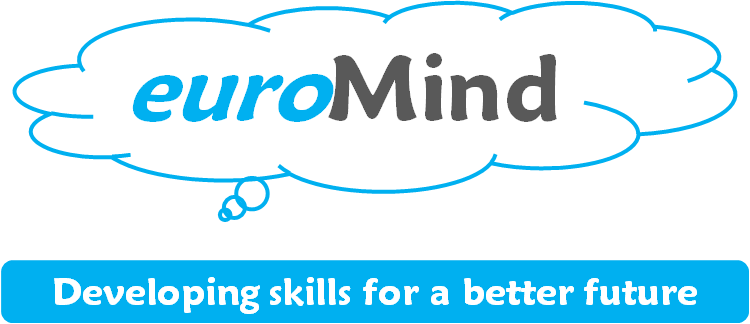 Stare Miasto - Úbeda
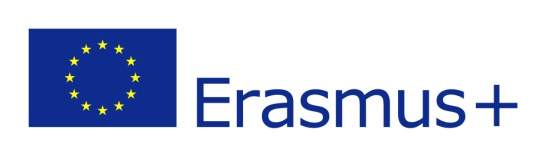 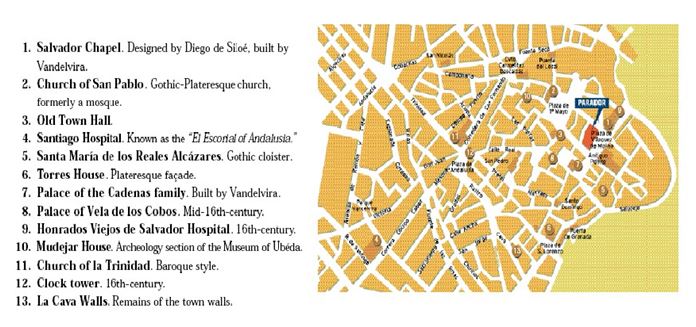 LLP & Erasmus + Programmes
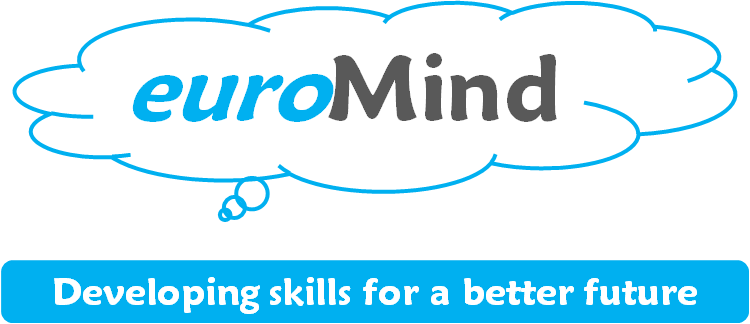 Autobus i pociąg
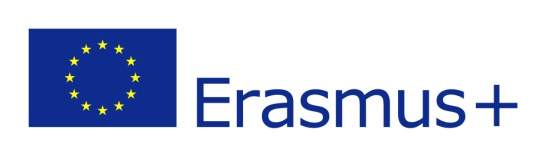 Z dworca autobusowego odchodzi wiele autobusów różnych firm przewozowych, które łączą miasto i mniejsze miejsowości Ubedy z resztą Andaluzji i Hiszpanii.

Niestety w Ubedzie nie ma stacji kolejowej. Najbliższa znajduje się w Baeza/Linares i jest oddalona o 26km od Ubedy.

Miejski transport, choć istnieje w Ubedzie, to składa się tylko z dwóch linii autobusów.

Należy jednak podkreślić, że Ubeda to niewielkie miasto i wszędzie można dostać się pieszo, nie tracąc dużo czasu.
LLP & Erasmus + Programmes
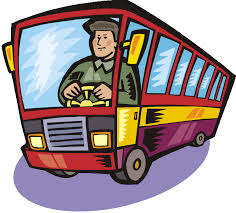 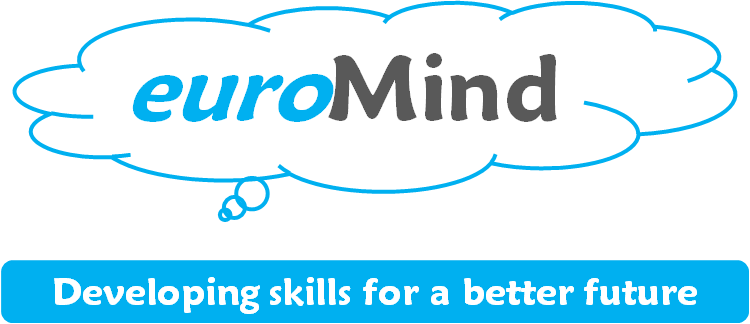 Zabytki Starego Miasta
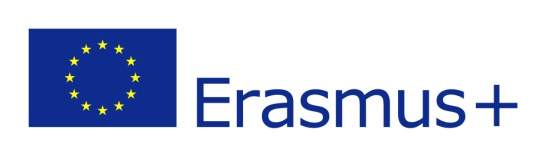 Szpital Santiago
Budynek, oprócz spełniania funkcji kościoła, panteonu i pałacu, służył również do udzielania pomocy najuboższym pacjentom. Obecnie odbywają się w nim różnego typu wydarzenia kulturalne: koncerty, wystawy, konkursy szachowe czy konferencje (po prawej).
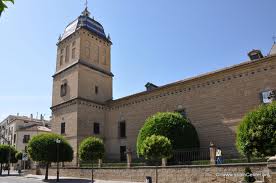 LLP & Erasmus + Programmes
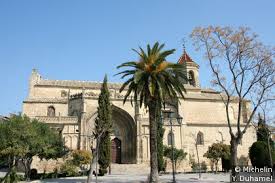 Kościół św. Pawła
Pochodzi z XIV wieku, choć budynek w stanie, w jakim możemy go podziwiać obecnie, został zbudowany w XVI wieku. (po lewej).
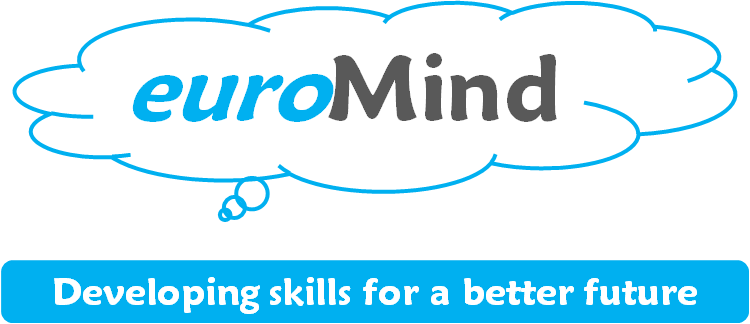 Zabytki Starego Miasta
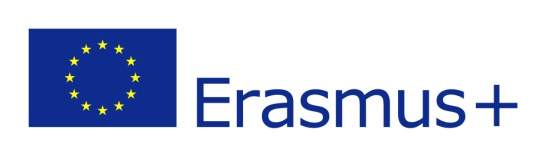 Kaplica św. Salwadora
Najbardziej znany budynek w Ubedzie i jeden z najlepszych przykładów hiszpańskiego renesansu w architekturze, a także jeden z najambitniejszych przykładów prywatnej architektury religijnej hiszpańskiego renesansu, który miał służyć jako kaplica pogrzebowa (zdj. po prawej)

Mury miejskie
Mury obronne Ubedy pełniły bardzo istotną funkcję z uwagi na ich strategiczne położenie tzn. przy granicy z arabskim królestwem Granady. W kronikach z tamtych lat opisano Ubedę jako najpotężniejsza miasto Andaluzji. 
W mieście zachowało się wiele fragmentów murów, które były budowane i przebudowywane w okresie między IX a XIV wiekiem.
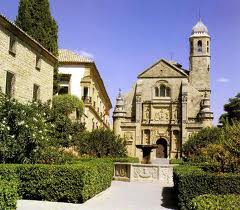 LLP & Erasmus + Programmes
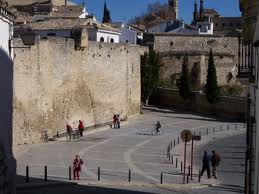 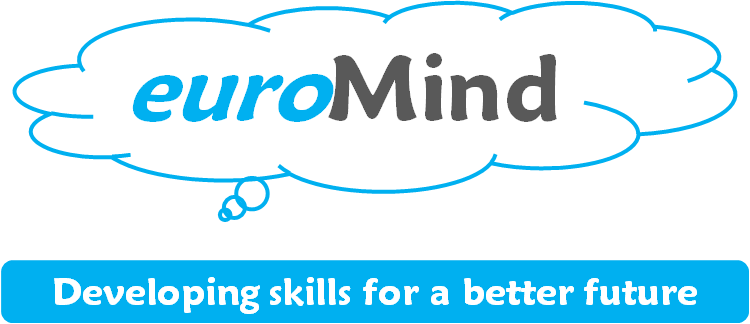 Zabytki Starego Miasta
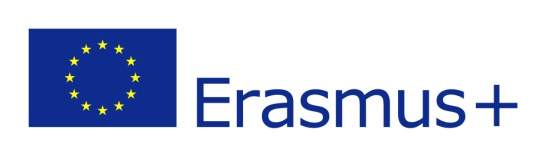 Pałac Vázquez de Molina lub las Cadenas

Pałac Vázquez de Molina zwany też Pałacem Łańcuchów z uwagi na dekoracyjne łańcuchy, które dawniej zwisały z fasady budynku. Obecnie jest to budynek ratusza Ubedy. (zdj. po prawej).
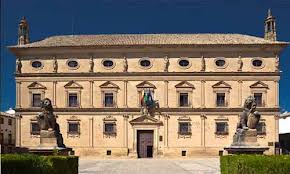 LLP & Erasmus + Programmes
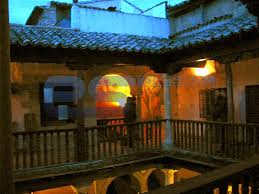 Muzeum Archeologiczne

Muzeum mieści się w budynku w stylu mauretańskim. Znajdują się w nim znaleziska z czasów prehistorycznych, kultury europejskiej Agaryckiej, okresów iberyjskiego i rzymskiego oraz czasów wizygotów i arabskich. (zdj. po lewej)
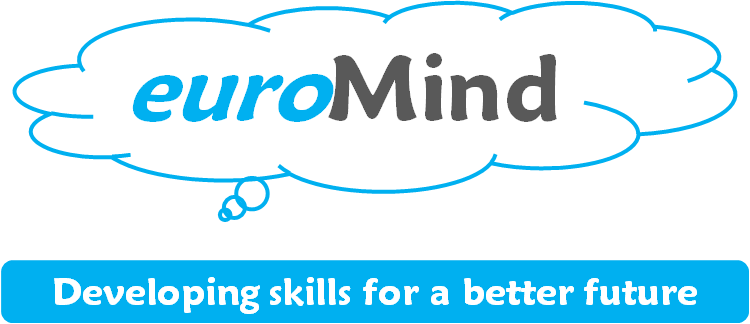 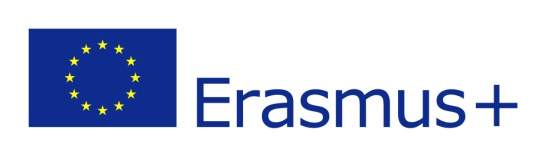 Zabytki Starego Miasta
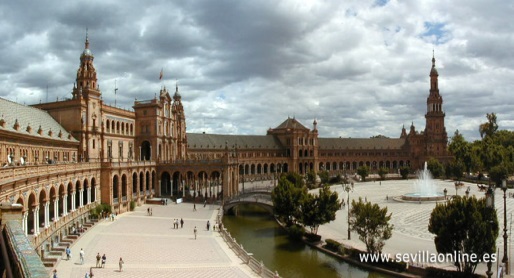 Plac Hiszpański 
(po hiszp." Plaza de España ") powstał na terenie Parku Marii Luizy w 1928 roku, specjalnie na wystawę Iberoamerykańską, według projektu  Aníbala Gonzálesa. Budowla powstała w stylu neo- mudejar z elementami art deco.
LLP & Erasmus + Programmes
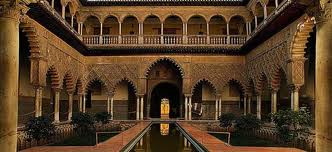 Pałac Alcázar Pałac królewski w stylu mudejar, którego początki sięgają XI w., kiedy rezydowali tutaj przedstawiciele kalifatu kordobańskiego. Budowla zawiera wiele sal, patios i ogrodów.
Hiszpański styl... Czyli co Cię jeszcze może   zaskoczyć?
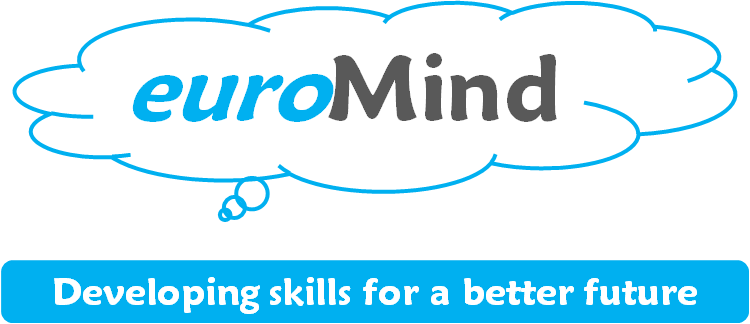 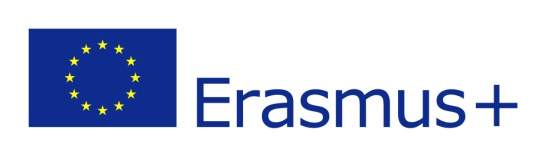 Hiszpania to kraj kontrastów i fantastycznych ludzi.

Mając świadomość różnic kulturowych bez problemu się tam odnajdziemy, a pobyt będzie bardzo udany.

Warto o tym pamiętać...
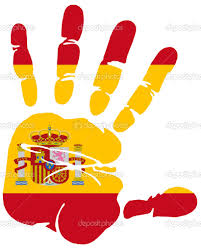 LLP & Erasmus + Programmes
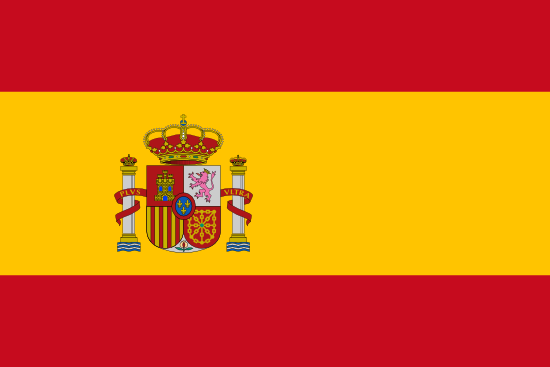 Cmok! Czyli bez paniki!
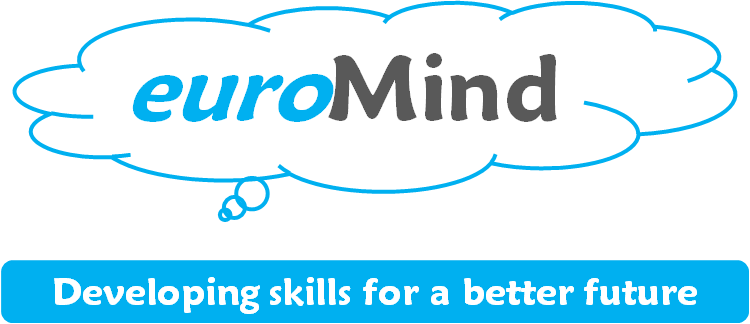 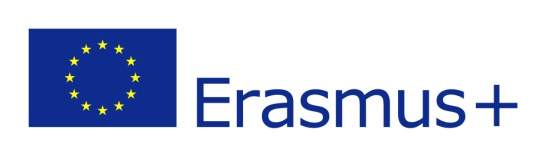 Hiszpanie podczas powitań i pożegnań mają zwyczaj    
     całować w oba policzki. Dotyczy to również osób nowo   
     poznanych.
LLP & Erasmus + Programmes
Pamiętaj, że gdy ktoś Ci się
     przedstawia, odpowiadasz:
     encantado, co tłumaczyć
     można jako „miło mi poznać”.
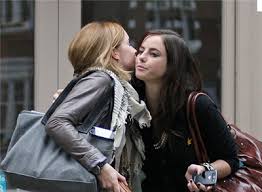 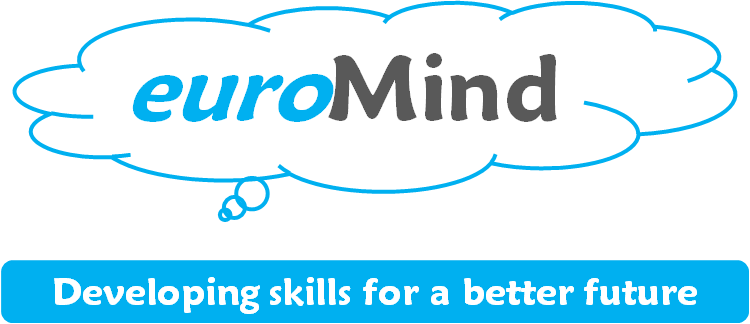 Gestykualacja, poklepywania
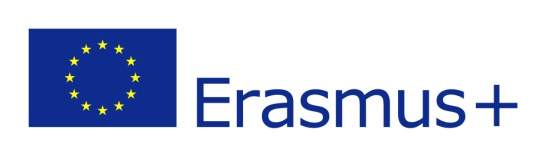 Poklepywanie, czy dotykanie rozmówcy jest o wiele bardziej społecznie dozwolone niż w innych krajach. 


   Hiszpanie mają również bardzo
dużą tendencję do gestykulowania. 


   Zwykle są to jedne z pierwszych różnic kulturowych, które obcokrajowiec zauważa przy kontakcie z Hiszpanami.
LLP & Erasmus + Programmes
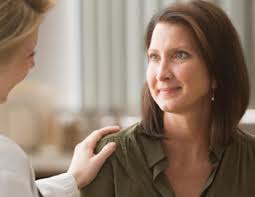 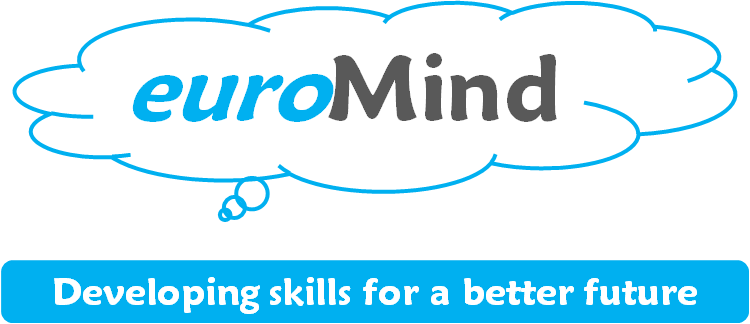 JEZUS?!
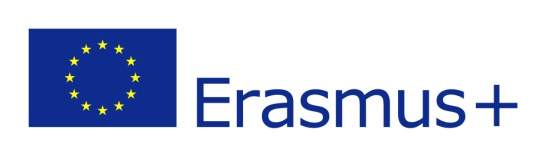 Nie zdziw się, kiedy zaraz po kichnięciu usłyszysz Jesús. Jest to hiszpański odpowiednik naszego „na zdrowie”.
LLP & Erasmus + Programmes
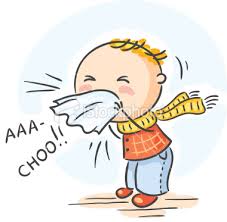 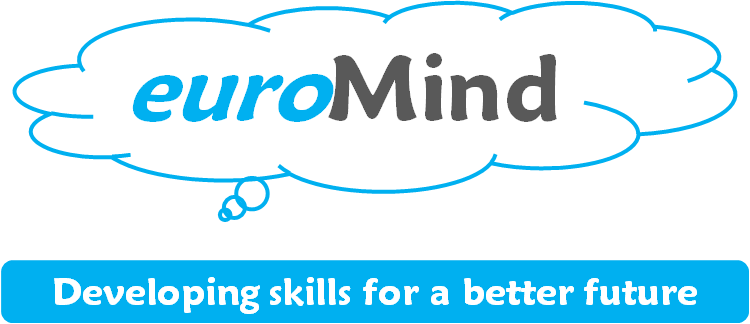 Tutaj nawet szewc.....bez butow nie chodzi…
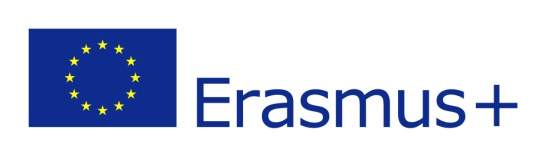 Wbrew polskiej tradycji ściągania butów zaraz  po wejściu do domu… w Hiszpanii zwyczaj ten nie obowiązuje. 

  Wprowadzisz mieszkanców w konsternację zostawiając buty w korytarzu.
LLP & Erasmus + Programmes
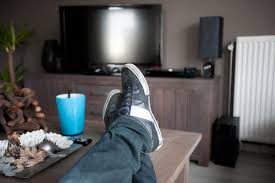 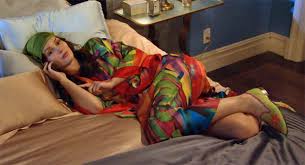 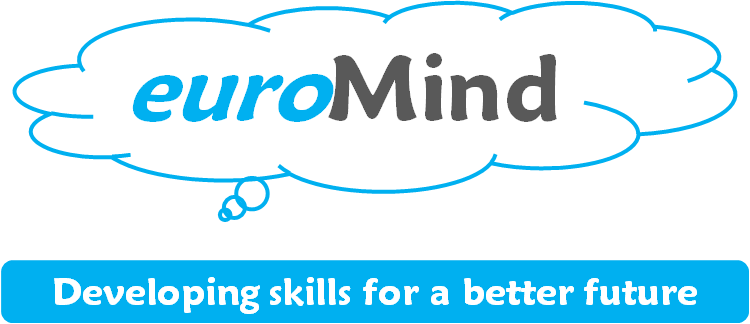 Co zrobić z tą serwetką?
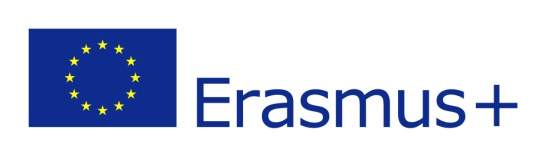 Typowo hiszpańskie restauracje i bary nierzadko przez wiele godzin tętnią życiem i przyciągają gwarem. 

   Polaków po wejściu może zaszokować jedno – bałagan. Nie należy się tym jednak zrażać. Znawcy mówią wprost – im większy bałagan, tym restauracja jest lepsza.
LLP & Erasmus + Programmes
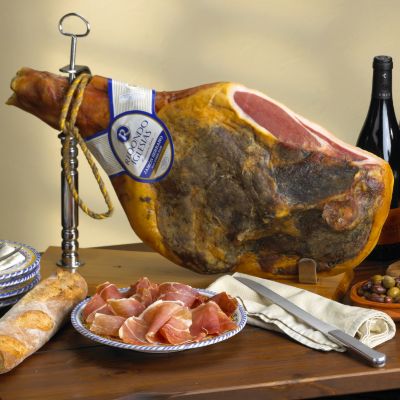 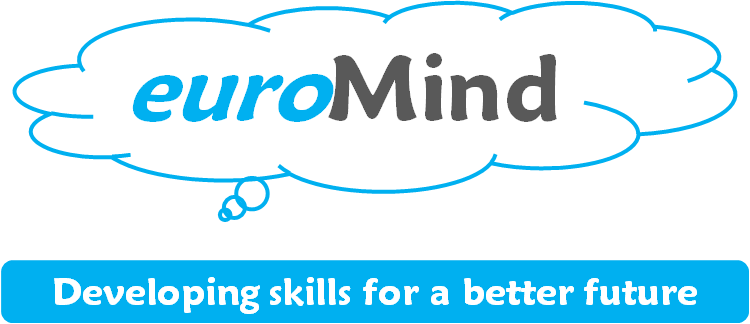 ¡Qué Guapaaa! ¡Qué Dios bendiga a tu madre!
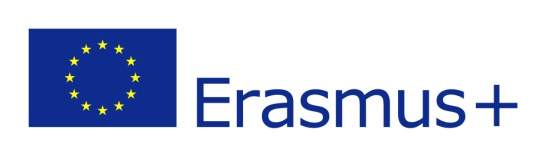 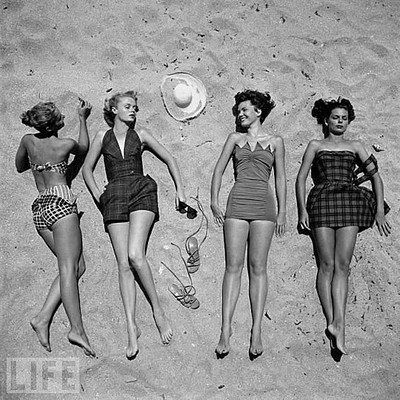 LLP & Erasmus + Programmes
Hiszpanie mają w zwyczaju wyrażać głośno swoje opinie o kobietach, nawet nieznajomych. 

  Nie czuj się obrażona, jeżeli na ulicy usłyszysz uwagi na swój temat.

  Zazwyczaj są one pochlebne i wyrażają uznanie.
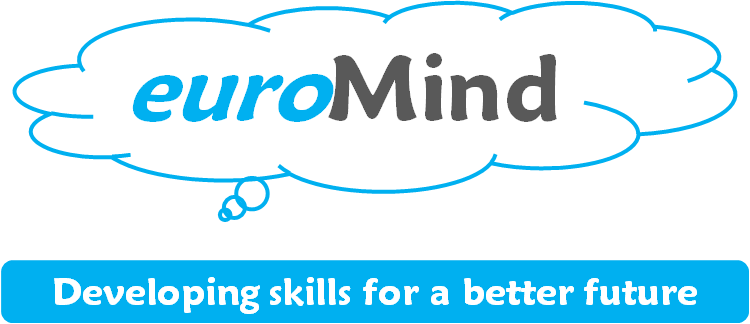 El pan - chleb
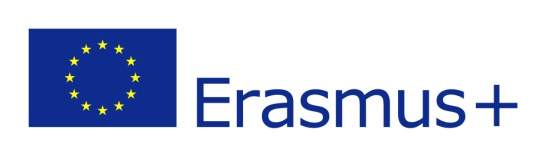 Chleb służy do zagryzania absolutnie wszystkiego: ryżu, kartofli, a nawet chleba.
LLP & Erasmus + Programmes
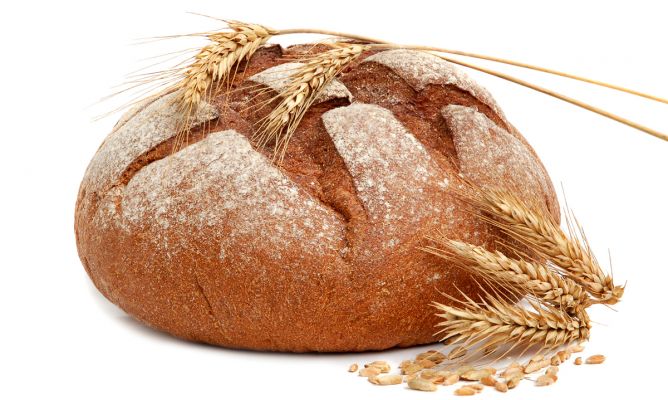 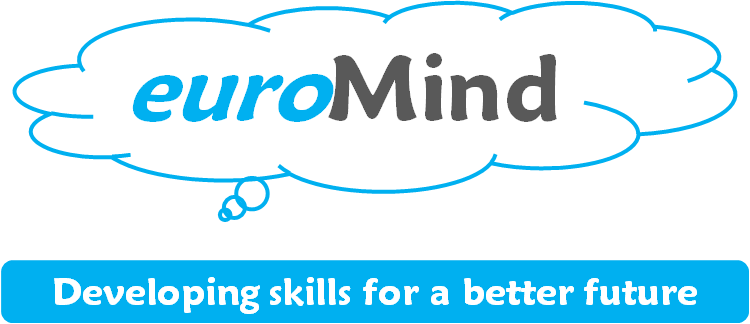 Ważne telefony alarmowe
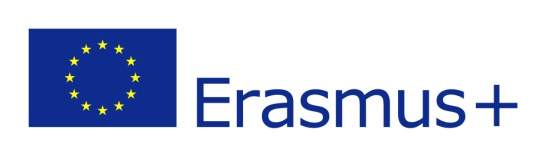 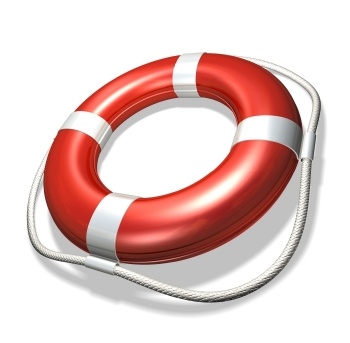 euroMind 
+34 627050073 - Amelia 
+34 647901808 – Carlos 
+ 34 654807859 – Tutor 

Numer alarmowy euroMind 
(w przypadku problemów zdrowotnych lub związanych z zakwaterowaniem):      	+34 656 379 956
Policja/ Pogotowie ratunkowe/ Straż pożarna/ Służba zdrowia – obsługa turysty: 	  112
LLP & Erasmus + Programmes
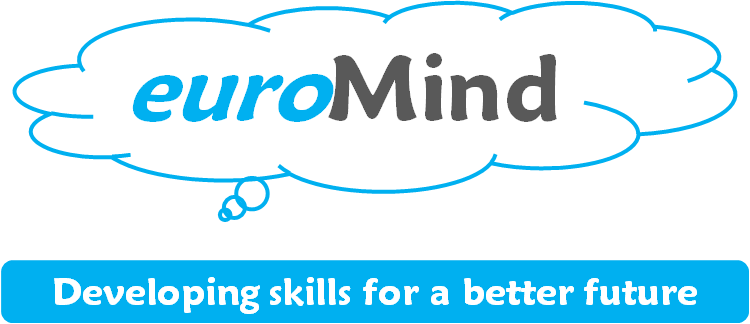 Prezentacja powitalna dobiegła końca
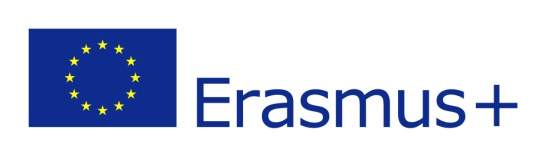 Dziękujemy za uwagęzespół euroMind
LLP & Erasmus + Programmes